COMUNIDADE DA GRINGA
Recursos humanos slide 1
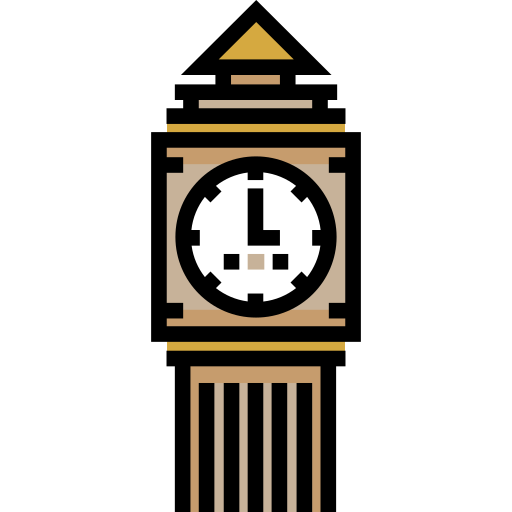 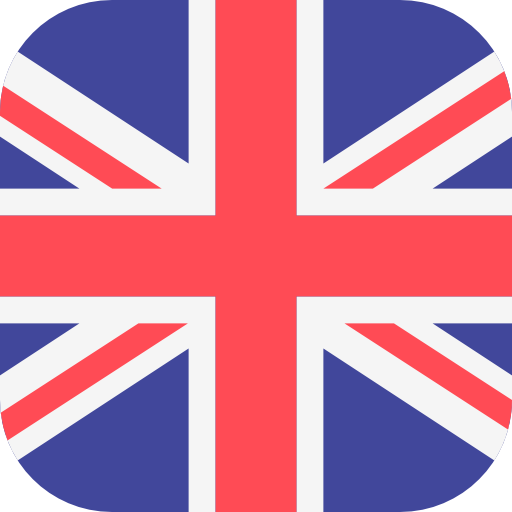 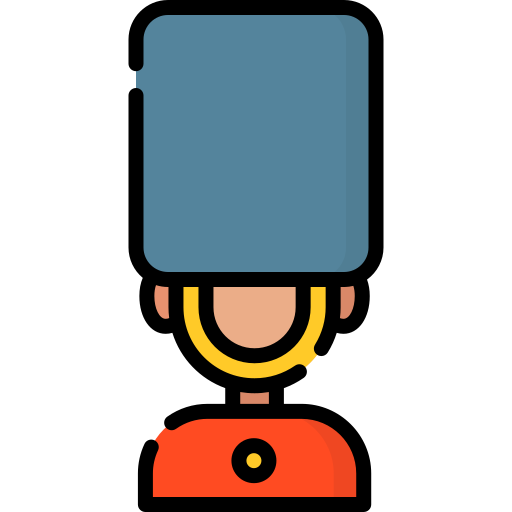 1
[Speaker Notes: Muito obrigado pelo tempo de vocês;

Esse momento é para vocês, não pra mim;]
Advanced – Verb Patterns – Aula 21 – 05.04.2021
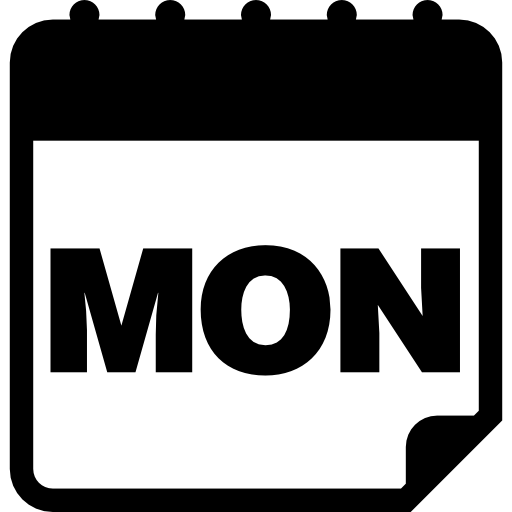 Watch new lesson.


 https://forms.gle/zxmGoYdaoj6JH8xv7 Homework from lesson - Module 03 - Lesson 21 and share with me

https://learnenglish.britishcouncil.org/general-english/video-zone/why-dogs-stick-their-heads-out-car-windows 

https://elt.oup.com/student/practicegrammar/advanced/a_testzone/opg_adv_test04?cc=gb&selLanguage=en Put the sentences in the correct order


Listen to Telegram audio, do questions and write any new vocab.


Watch a film in English without subtitles.


Revise any vocab from the week
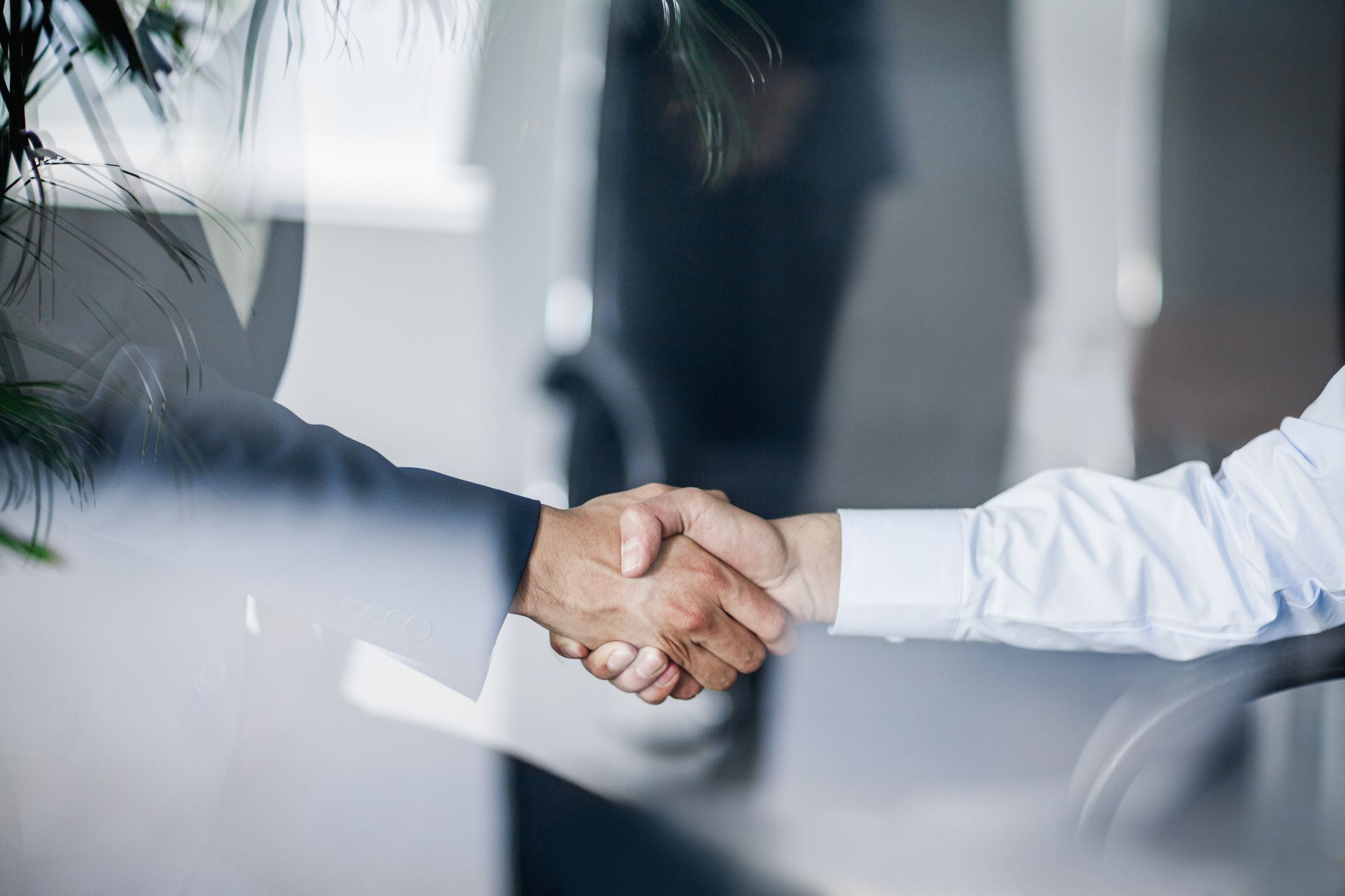 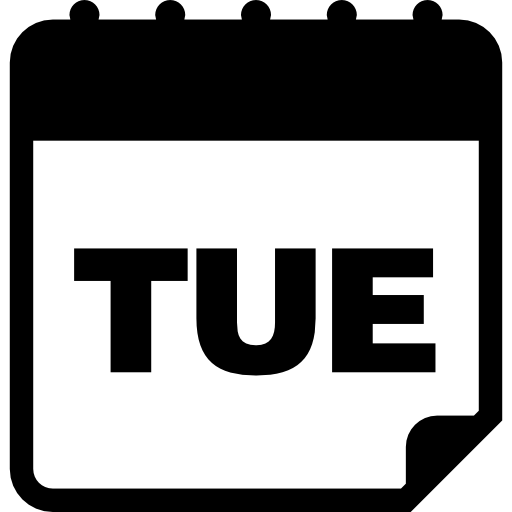 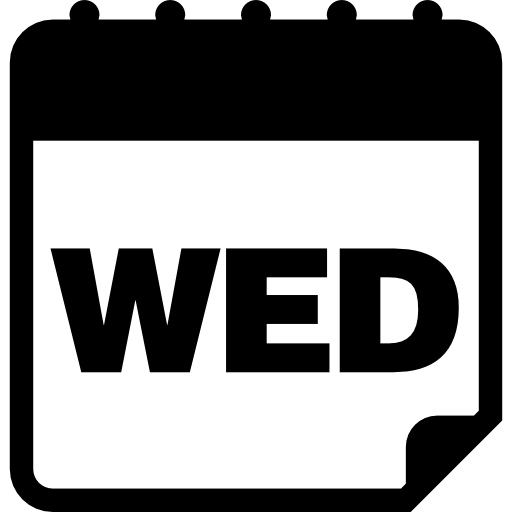 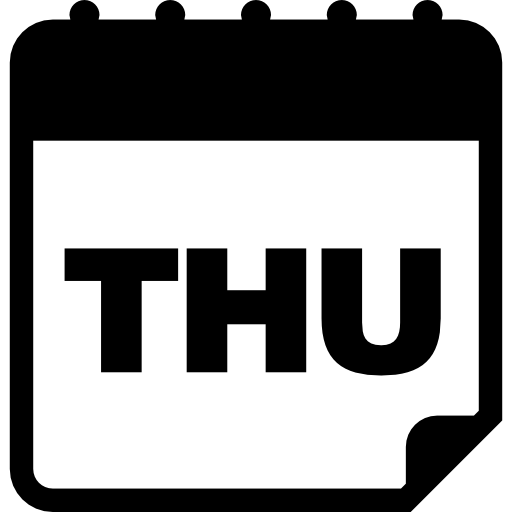 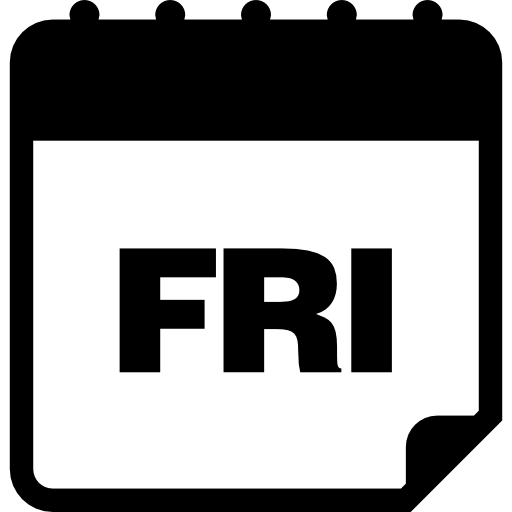 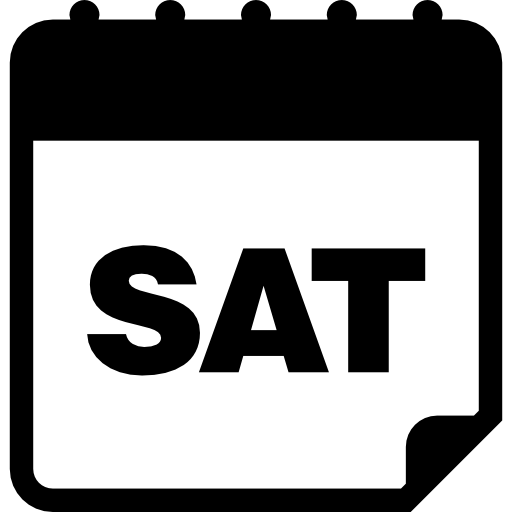 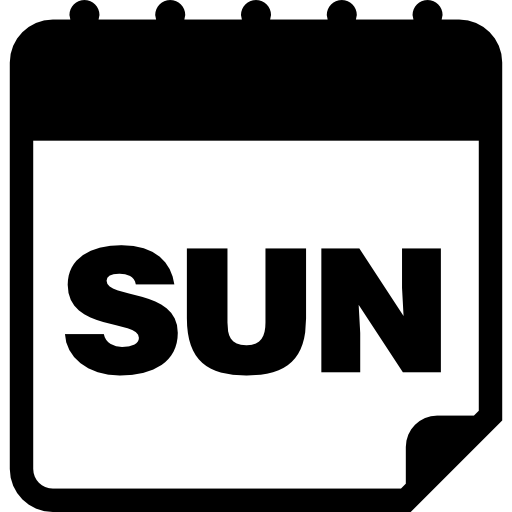 2
[Speaker Notes: Raiz do produto;Temporal (começo, meio e fim);

Atemporal (repositório “vivo”);]